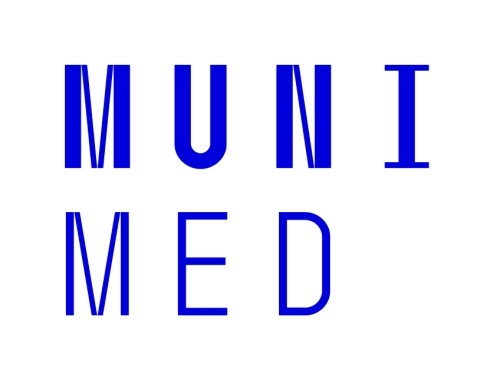 Státní správa v ochraně veřejného zdraví
Mgr. Aleš Peřina, Ph. D.
Ústav veřejného zdraví LF MUNI
1
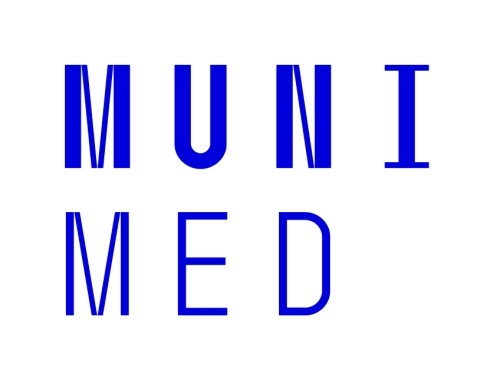 Správa veřejná a státní
Historická poznámka: správa má formální charakter a v minulosti byla přisuzována osobám elitního vzdělání v blízkém postavení k panovníkovi. Správce disponoval schopností formálně zaznamenávat akty, které jinak náležely panovníkovi.
Veřejná správa: soubor činností a opatření uskutečňovaných ve veřejném zájmu v souladu s právním systémem a prostřednictvím institucí k tomu zřízených.
Typy veřejné správy: ústřední, regionální nebo obecní; politická nebo oborná; v britském pojetí též jako governmental, para-governmental (PGO's) nebo non-governmental (NGO's) organizace
Veřejný zájem je soubor opatření směřujících k veřejnému blahu, z něhož čerpají prospěch všichni občané (bezpečí, zdraví, zajištěnost), ale přitom nemusí odpovídat individuálním potřebám každého z nich.
Státní správa: veřejná správa, kterou vykonává stát prostřednictvím úřadů státní správy
2
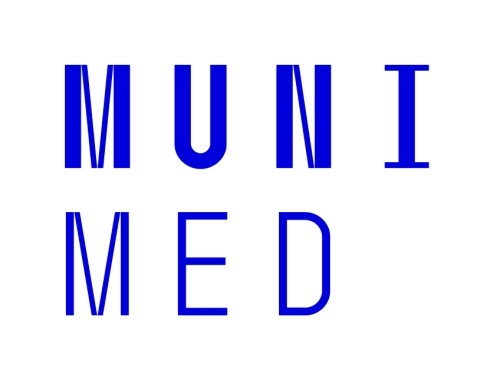 Veřejné zdraví
Věda i umění prevence nemocí a prodlužování života  prostřednictvím organizovaného celospolečenského úsilí (Strategický rámec Zdraví 2020).
Zdravotní stav obyvatelstva a skupin obyvatelstva určovaný souhrnem přírodních, životních a pracovních podmínek a způsobu života (Zákon č. 258/2000 Sb. O ochraně veřejného zdraví).
3
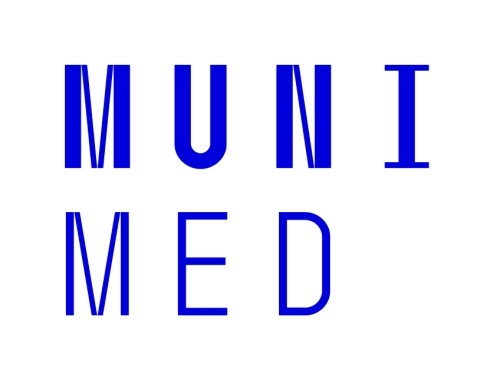 Historie v českých zemích
1892: Ústav pro výrobu očkovací látky zvířecí proti pravým neštovicím v Jindřichově Hradci
Hrabě Jaromír Černín a správce Jindřichohradeckého panství Karel Jičínský
1919: uzákoněno povinné očkování proti neštovicím pod sankcí pokuty 10-200 korun nebo vězení 24 hod. až 8 dní
1925: vznik Státní hygienického ústavu v Praze (dnes SZÚ)
Zákon č. 4/1952 Sb. O hygienické a protiepidemické péči
"Ústavou zaručené právo lidu na ochranu zdraví zajišťuje stát především péčí o to, aby prostředí, v němž člověk žije a pracuje, i ostatní podmínky jeho života byly po zdravotní stránce co nejpříznivější. Touto hygienickou a protiepidemickou péčí bojuje proti vzniku a šíření nemocí a napomáhá tak zdravému vývoji lidu, rozvoji jeho tvůrčích sil a zvyšování produktivity práce."
Zákon č. 20/1966 Sb. O péči o zdraví lidu
hygiena a epidemiologie v kontextu soustavy zdravotnických zařízení v ČSSR
4
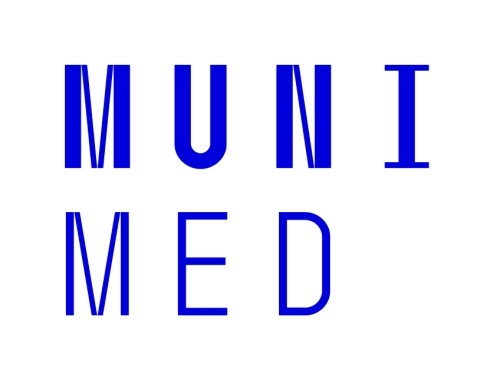 Současnost
Zákon č. 258/2000 Sb. O ochraně veřejného zdraví, ve znění pozdějších předpisů
Upravuje
Práva a povinnosti fyzických i právnických osob v oblasti ochrany a podpory veřejného zdraví 
Soustavu orgánů ochrany veřejného zdraví, jejich působnost a pravomoc
Úlohu dalších orgánů veřejné správy v ochraně veřejného zdraví
Pracovníci v ochraně veřejného zdraví
Zák. č. 95/2004 Sb. O lékařích, zubních lékařích a farmaceutech
hygiena a epidemiologie jako základní specializační obor s hygienicko-epidemiologickým kmenem (stáže ARO, interna, chirurgie, KHS)
Zák. č. 96/2004 Sb. O nelékařských zdravotnických povoláních
Typické profese: odborný pracovník v ochraně veřejného zdraví (dříve jiný odb. prac. - JOP), asistent hygienické služby aj.
5
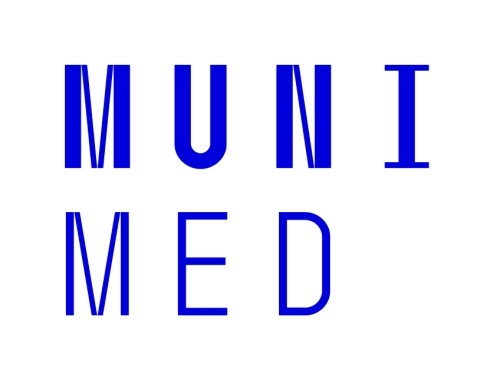 Struktura zákona č. 258/2000 Sb.
Hlava I. práva a povinnosti osob
Pojmy: veřejné zdraví, ohrožení veřejného zdraví, hodnocení zdravotních rizik, karanténní opatření
Hlava II. Péče o životní a pracovní podmínky
Podrobněji na dalším snímku
Hlava III. Předcházení vzniku a šíření infekčních onemocnění
Díl 1. Očkování a spolupráce orgánů ochrany veřejného zdraví s poskytovateli zdravotních služeb; Díl 2. Ochranná dezinfekce, dezinsekce a deratizace; Díl 3. Postup při zjištění výskytu infekčního onemocnění; Díl 4. Podmínky vyšetřování nákazy vyvolané virem lidského imunodeficitu
Hlava IV. Další povinnosti osob v ochraně veřejného zdraví
Hlava V. Státní správa v ochraně veřejného zdraví
Hlava VI. Opatření obce v samostatné působnosti
při vyhlašování plošné deratizace na území obce (města)
Hlava VII. Ustanovení společná, přechodná a závěrečná
6
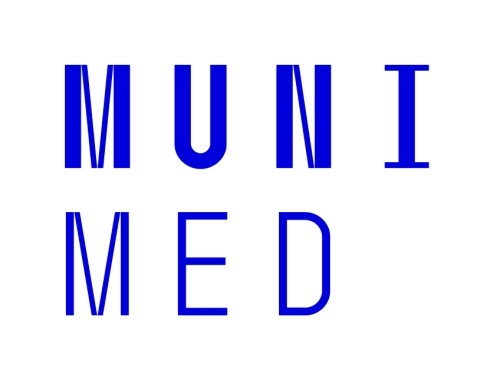 Zákon č. 258/2000 Sb., Hlava II. – Péče o životní a pracovní podmínky
Díl 1: Voda a výrobky přicházející do přímého styku s vodou, chemické látky, chemické směsi a vodárenské technologie, koupaliště a sauny
Díl 2: Podmínky pro výchovu, vzdělávání a zotavení dětí a mladistvých, podmínky vnitřního prostředí stavby a hygienické požadavky na venkovní hrací plochy pro hry dětí
Díl 3: Hygienické požadavky na provoz zdravotnických zařízení a některých zařízení sociálních služeb
Díl 4: Hygienické požadavky na výkon činností epidemiologicky závažných a ubytovací služby
Díl 5: Hygienické požadavky na předměty běžného užívání
Díl 6: Ochrana před hlukem, vibracemi a neionizujícím zářením
Díl 7: Ochrana zdraví při práci
Díl 8: Nakládání s nebezpečnými chemickými látkami a chemickými směsmi
7
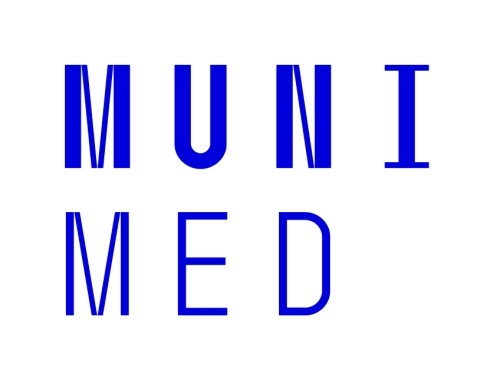 Ukázka: hygienické požadavky na provoz zdravotnických zařízení a některých zařízení sociálních služeb
Osoba poskytující péči je povinna:
Provádět hygienická a protiepidemická opatření k předcházení vzniku a šíření infekcí spojených se zdravotní péčí; při výskytu infekce nebo podezření na ni zjistit příčiny, zdroje a zajistit protiepidemická opatření, hlášení
Stanovit podmínky ošetřování fyzických osob, režim dne a režim stravování v provozním řádu
Při manipulaci se stravou přiměřeně postupovat podle vyhl. č. 137/2004 Sb. (strav. služby a činnosti epid. závažné) a Nařízení ES č. 852/2004 o hygieně potravin
Zajistit zásobování vodou, úklid, režim prádla a odpadů, výkon a kontrolu dezinfekce, sterilizace a vyššího stupně dezinfekce
Osoba poskytující péči je povinna stanovit opatření v provozním řádu, který schvaluje místně příslušný OOVZ
8
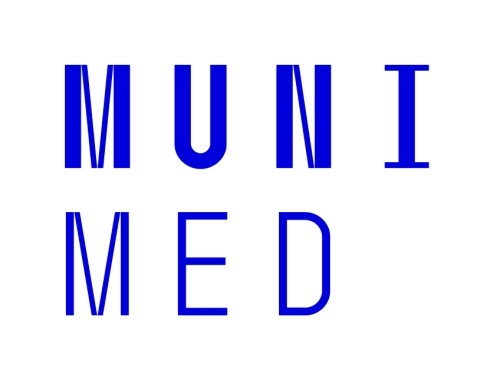 Ukázka: příklady přestupů na úseku provozu zdravotnických zařízení a některých ústavů sociální péče
9
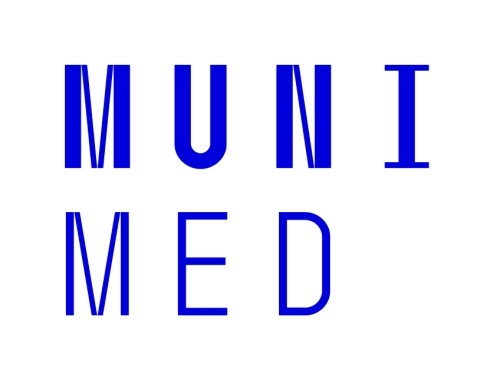 Státní správa v OVZ I.
Ministerstvo zdravotnictví ČR
Zřizuje služební místo hlavního hygienika České republiky, který má postavení vrchního ředitele sekce 
Hlavní hygienik
Řídí a kontroluje výkon státní správy v ochraně a podpoře veřejného zdraví
Vydává opravné prostředky proti rozhodnutím KHS 
Odpovídá za tvorbu a uskutečňování národní politiky ochrany a podpory veřejného zdraví
Jednou za 5 let hodnotí zdravotní stav obyvatelstva a jeho vývoj
Stanoví priority k řešení problémů a zlepšení zdravotního stavu obyvatelstva
Stanoví také ochranná opatření před zavlečením vysoce nakažlivých infekčních onemocnění
aj.
10
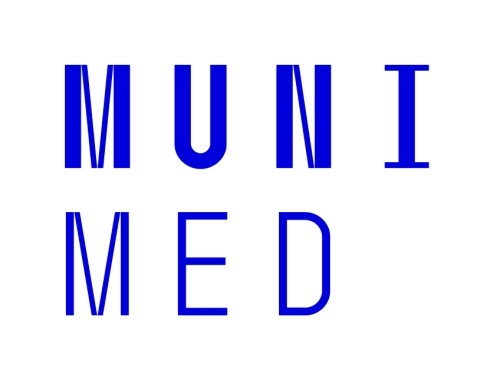 Státní správa v OVZ II.
Krajské hygienické stanice
Jsou správními úřady
Pracovníci podléhají Zákonu č. 234/2014 Sb. O státní službě: zvláštní poměry platové, organizační a jiné
KHS se zřizují v krajských městech a na území hl. m. Prahy, ale nepodléhají krajským úřadům, resp. Magistrátu hl. m. Prahy, avšak se souhlasem MZ ČR mohou zřizovat územní pracoviště (typicky v sídlech bývalých okresních hygienických stanic)
V čele stojí ředitel, který je jmenován dle Zákona o státní službě
KHS vykonávají
Státní správu
Státní zdravotní dozor
11
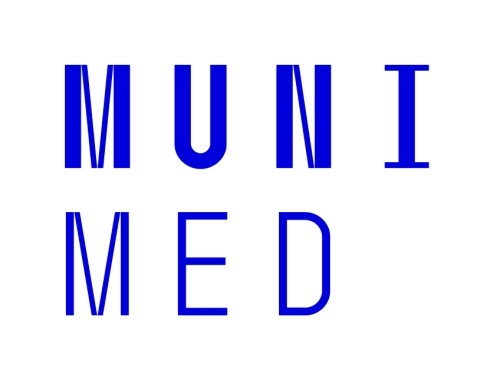 Oblasti výkonu státní správy KHS
12
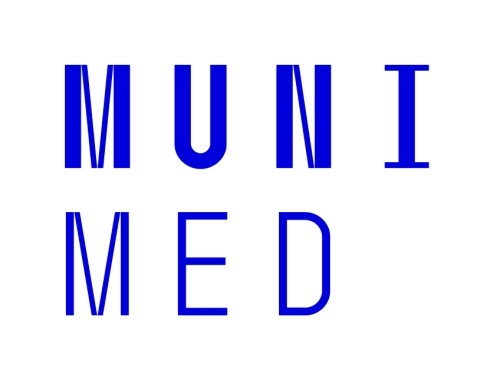 Státní zdravotní dozor (SZD)
Účelem SZD je ověření, zda jsou plněny povinnosti fyzických a právnických osob k ochraně veřejného zdraví v rozsahu stanoveném zák. č. 258/2000 Sb. a dalšími zákony, přímo použitelnými předpisy či opatřeními obecné povahy (metodická opatření HH MZČR)
Vykonávají KHS podle kontrolních plánů určujících priority SZD.
Postup SZD je procesně řízen tzv. Kontrolním řádem (zák. č. 255/2012 Sb.)
Je obvykle zahájen předložením služebního průkazu kontrolované osobě nebo jejímu zaměstnanci.
Při SZD zdrojů hluku, vibrací, záření, pískovišť, vod a prodeje produktů na dálku je SZD zahájen prvním kontrolním úkonem
Zahrnuje např. nahlížení do dokumentace, pořizování fotodokumentace odběr vzorků.
Přístup k údajům o zdravotním stavu osob má jen pracovník SZD s lékařskou nebo zdravotnickou odborností (viz požadavky na pracovníky výše).
Trestání dle Zákona o odpovědnosti za přestupky (fyzické osoby) nebo dle Správního řádu (správní delikty právnických osob).
13
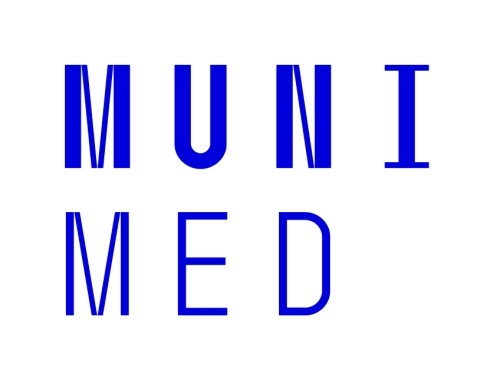 Obecné organizační schéma KHS
14
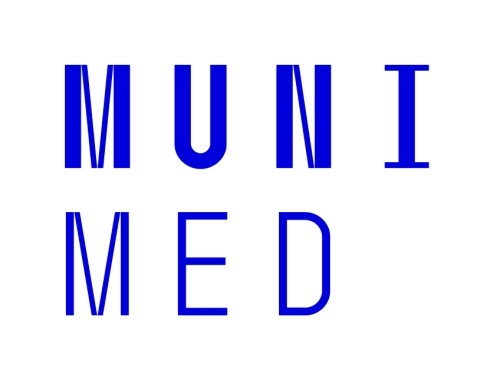 Použití správního řádu při ochraně veřejného zdraví
Správní řád (zák. č.  500/2004 Sb.): základní procesní předpis ČR
Zahájení řízení
Z moci úřední
Účastníkem řízení ze SZD je typicky právnická osoba, jíž má být uložena sankce nebo jiná povinnost anebo fyzická osoba, je-li Správní řád použit k projednávání přestupků fyzických osob
Vedení řízení
Písemně, o ústním jednání se pořizuje protokol
Jednacím jazykem je čeština, použití slovenštiny je možné, z ostatních jazyků je nutno zajistit překlad do češtiny.
O správním řízení se vede spis, který obsahuje podání, protokoly, záznamy, písemná vyhotovení rozhodnutí a další písemnosti, přílohu spisu tvoří zejména obrazové, zvukové a digitální záznamy
Rozhodnutí
Obsahuje: výrok, odůvodnění a poučení účastníků řízení o opravných prostředcích
15
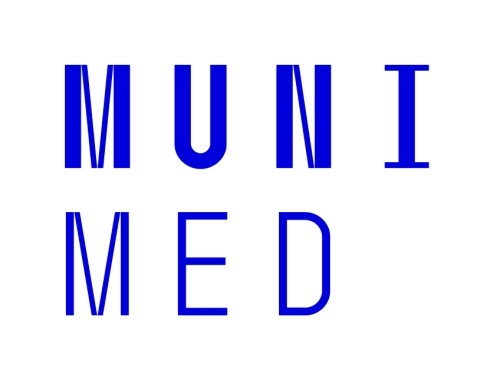 Státní správa v OVZ III.
Státní zdravotní ústav a Zdravotní ústavy
Jsou zdravotnickým zařízením, státní správu přímo nevykonávají, ale mohou se na SZD podílet měřením nebo vyšetřováním složek životního a pracovního prostředí.
V čele stojí ředitel jmenovaný hlavním hygienikem ČR
Státní zdravotní ústav (Praha 10, Šrobárova 48), Zdravotní ústav se sídlem v Ostravě, Zdravotní ústav se sídlem v Ústí nad Labem a jejich územní pracoviště (stav 2023).
Autorizovaným způsobem vyšetřují a měří složky životních a pracovních podmínek, parametry výrobků, biologický materiál, a sledují ukazatele zdravotního stavu obyvatelstva
Pro účely státního zdravotního dozoru jako úřední laboratoř
Pro účely monitorování životních a pracovních podmínek z  Usnesení vlády č. 369/1991 
Při volné kapacita služby na objednávku dalších subjektů a osob
Podílejí se na provádění místních programů ochrany a podpory zdraví
Podílejí se a vzdělávání lékařů a ostatních zdravotnických pracovníků
16
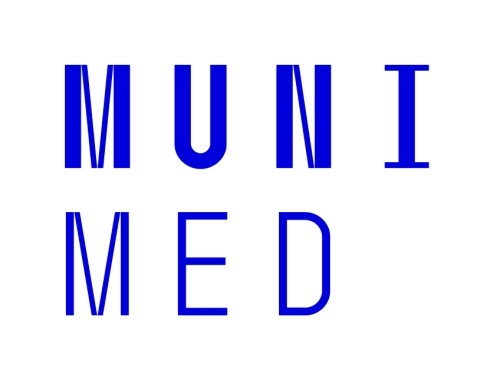 Základní organizační schéma SZÚ
17
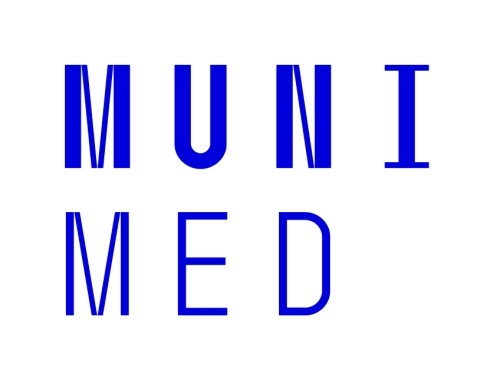 Obecné organizační schéma ZÚ
18
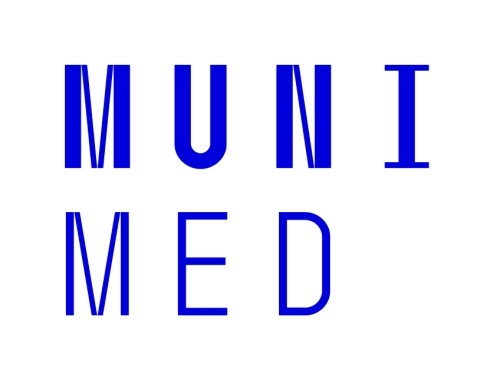 Analogie v okolních zemích
Slovensko 
Úrad verejného zdravotníctva (https://www.uvzsr.sk ) a regionální úřady.
Správní činnosti i laboratorní a odborná základna
Rakousko
 Zdravotní úřady/die Gesundheitsämte se sídlem ve spolkových zemích Rakouska s tématy životního prostředí, bezpečnosti (vč. protiinfekční), zdraví zvířat aj.
Gesundheit Österreich (https://goeg.at)  : institut zahrnující celý systém zdravotnictví s kompetenčními centry pro podporu zdraví (Health Promotion) a klimatická témata
Německo 
Zdravotní úřady/die Gesundheitsämte
Institut Roberta Kocha, Berlín: centrum výzkumu a plánování (https://www.rki.de) 
Polsko 
Hygienické a epidemiologické stanice ve vojvodstvích (Wojewódzka Stacja Sanitarno-Epidemiologiczna)
Národní institut veřejného zdraví - Národní institut hygieny/Narodowy Instytut Zdrowia Publicznego - Państwowy Zakład Higieny (https://www.pzh.gov.pl)
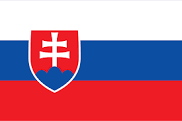 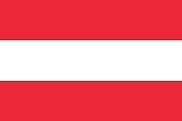 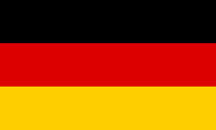 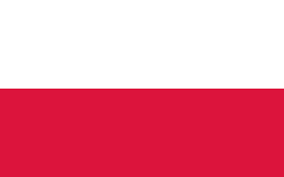 19
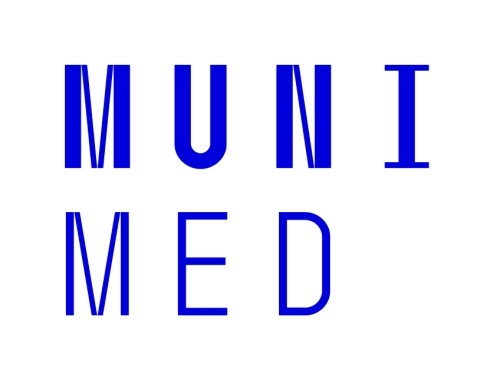 Trestné činy v ochraně veřejného zdraví
Trestní zákoník (zák. č. 40/2009 Sb.)  a procesní Trestní řád (zák. č. 141/1961 Sb. v platném znění)
Trestným činem je protiprávní čin, který trestný zákoník označuje za trestný způsobený úmyslně nebo z nedbalosti (pachatel nevěděl, i když měl vědět anebo se nepřiměřené spoléhal; volná interpretace)
Těžké ublížení na zdraví z nedbalosti a ublížení na zdraví z nedbalosti (§ 147-148)
nedbalost i z porušení také hygienických zákonů
Šíření nakažlivé lidské nemoci úmyslně nebo z nedbalosti (§ 152-153)
Ohrožování závadnými potravinami a jinými předměty úmyslně nebo z nedbalosti (§ 156-157)
Poškození a ohrožení životního prostředí úmyslně nebo z nedbalosti, poškození vodního zdroje     (§ 293-294a)
Neoprávněné nakládání s odpady (§ 298)
Trestné činy proti výkonu pravomoci orgánu veřejné moci a úřední osoby (§ 323, 334)
Vyhrožování, úplatkářství, zneužití pravomocí.....
Státní orgány jsou dále povinny neprodleně oznamovat státnímu zástupci nebo policejním orgánům skutečnosti nasvědčující tomu, že byl spáchán trestný čin.
20
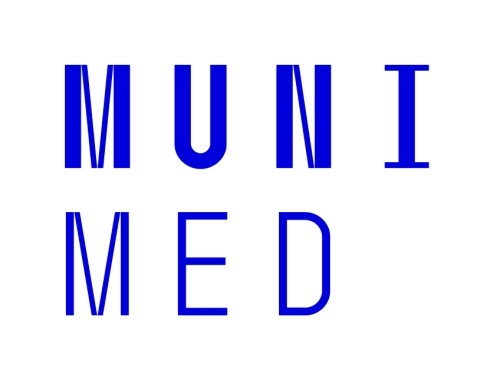 Závěr
Ochrana veřejné zdraví má charakter úkonů konaných ve veřejném zájmu.
Skutky, které veřejné zdraví ohrožují, mohou být trestány
Přestupek, správní delikt, trestný čin.
OVZ stát garantuje prostřednictvím správních orgánů a dalších institucí, které zřizuje.
OVZ se uskutečňuje podle zásady zákonnosti, tzn. v souladu s požadavky a ustanoveními právního systému
Zákon o ochraně veřejného zdraví, Služební zákon, Kontrolní řád, Správní řád...
Kromě kontrolních a správních úkonů  se sektor ochrany veřejného zdraví (MZd, KHS) opírá o oborově specifickou odbornou a datovou základnu zdravotních ústavů.
21